Macromolecules 
& Digestion 7.2E & 7.6C
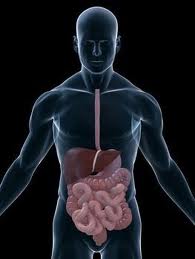 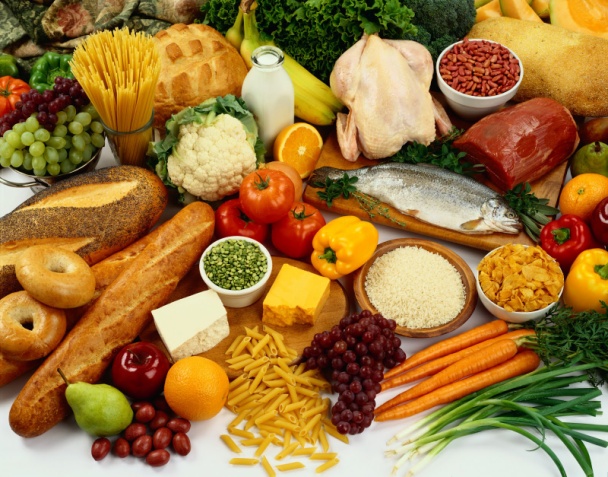 Proteins
Proteins are found everywhere – inside of 
   cells, in membranes, and outside of cells.  
   Proteins play many roles for organisms.

  Proteins are made from amino acids.  
    What is an amino acid?  Click here to find 
    out.

  Broken down in the stomach  into
    amino acids.
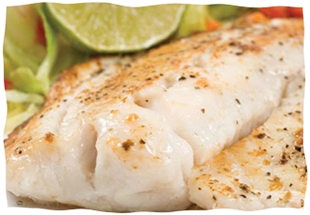 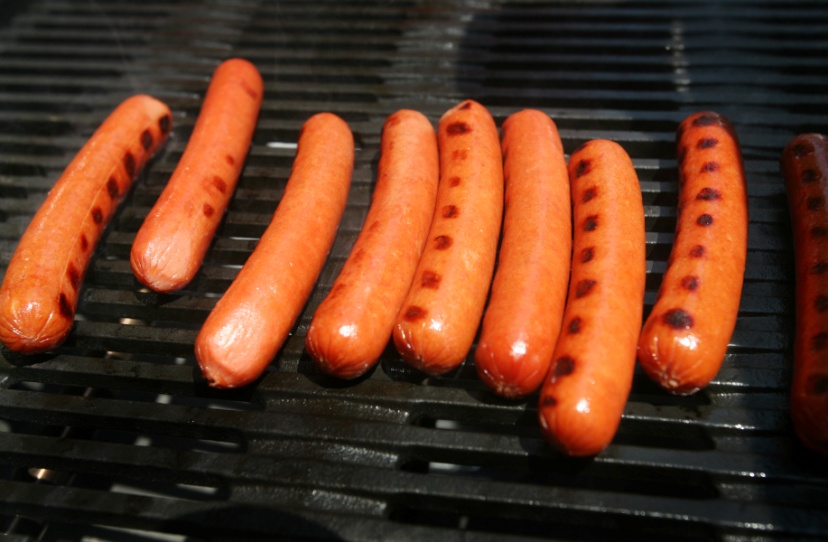 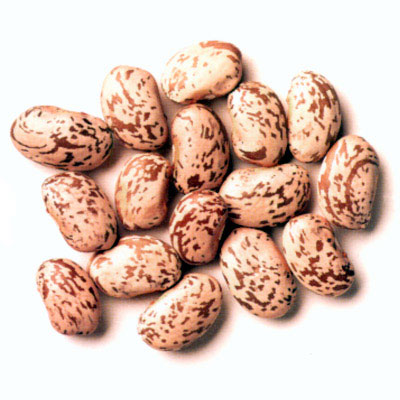 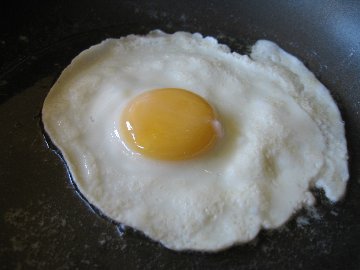 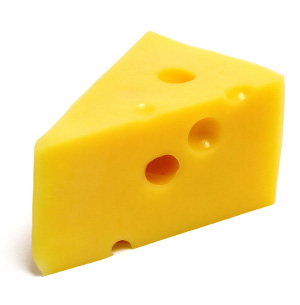 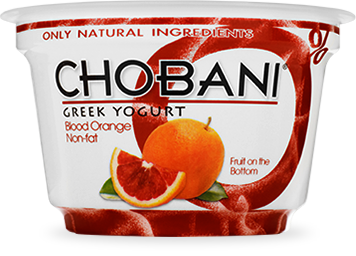 Examples of Protein
[Speaker Notes: When fish, or any protein, is being digested and broken down, what is it turned in to?  Amino acid]
Lipids
Lipids are edible fats and oils.     

  Lipids are broken down into fatty acids.

  Lipids cannot be produced in the body; it is 
    important to eat a balanced diet containing 
    lipids.

  A lack of lipids in the body can result in 
    many nutrient deficiencies.
Examples of Lipids in Your Diet
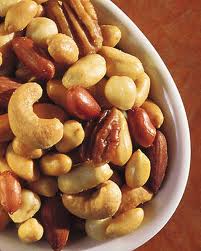 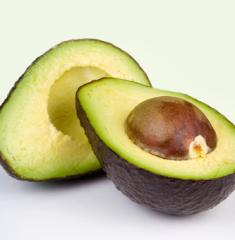 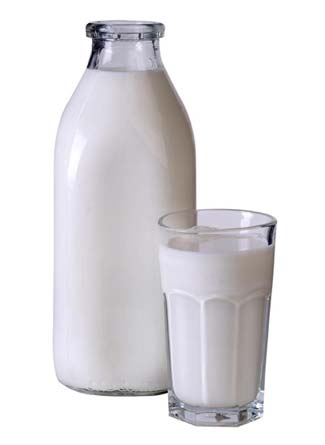 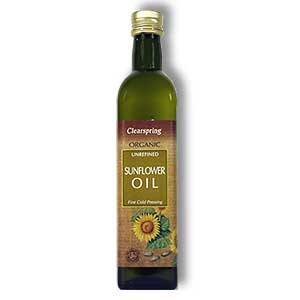 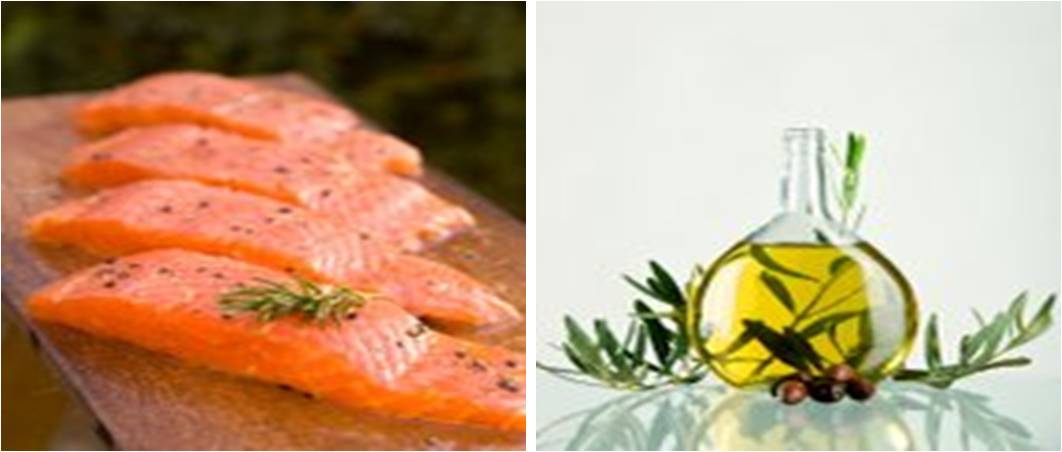 [Speaker Notes: How are the lipids that are found in milk broken down in your body during digestion?  They are broken down into fatty acids.]
Carbohydrates
Carbohydrates are the primary fuel   
    source for your working muscles and 
    brain.  

  Carbohydrates are broken down into 
     simple sugars  and starches
Examples of Carbohydrates
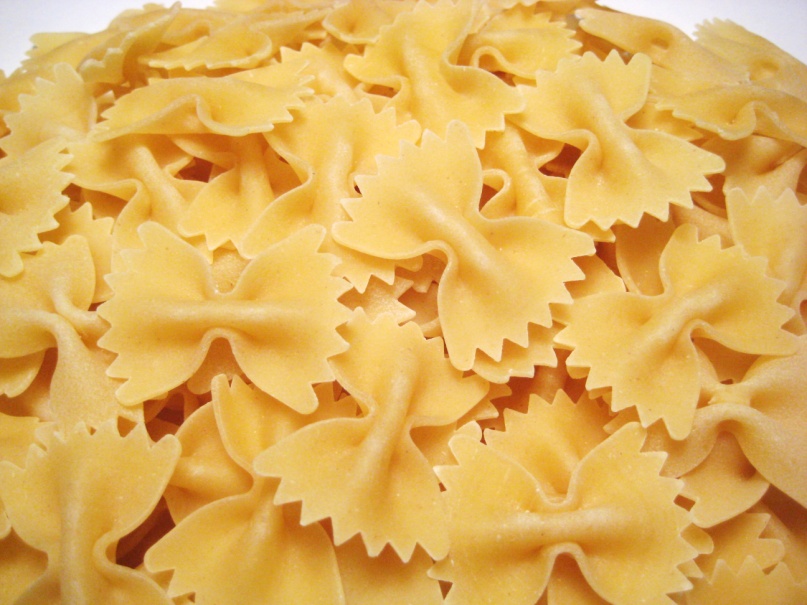 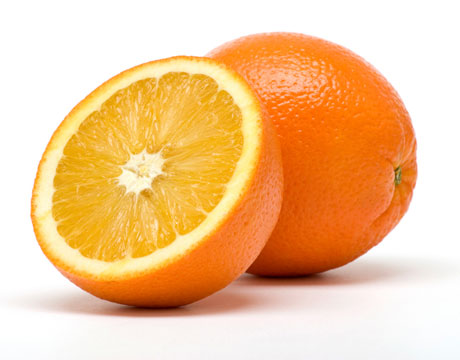 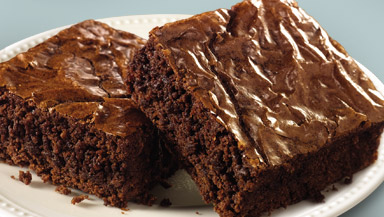 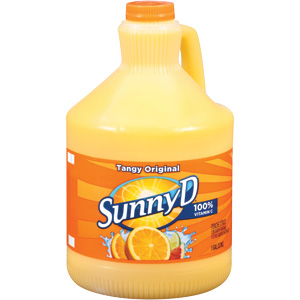 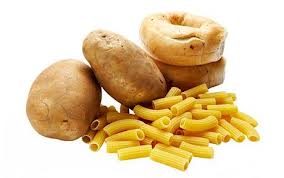 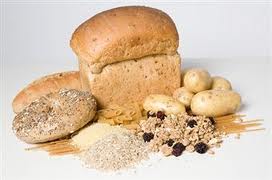 [Speaker Notes: What does pasta become as it is broken down in your body during digestion?  Simple sugars]
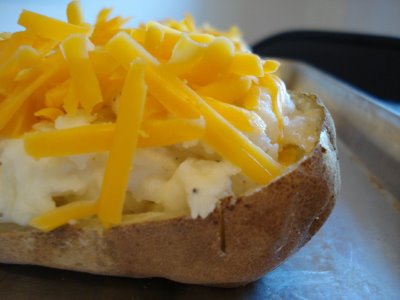 How will this baked potato be broken down once digestion is complete?
[Speaker Notes: Students should ask to see the nutritional label for a baked potato to understand the composition of the baked potato.]
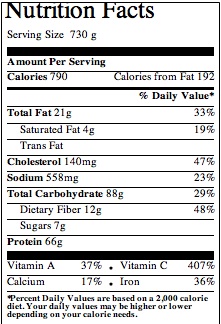 Nutritional label for a baked potato
[Speaker Notes: Does this baked potato contain more lipids, carbohydrates, or proteins?  Carbohydrates

Which large molecule will yield simple sugars? Carbohydrates

Which large molecule will yield amino acids?  Proteins

Which large molecule will yield fatty acids?  (Fats)  Lipids]
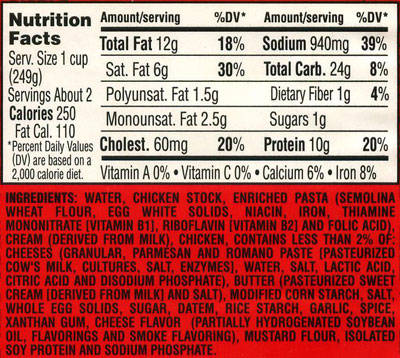 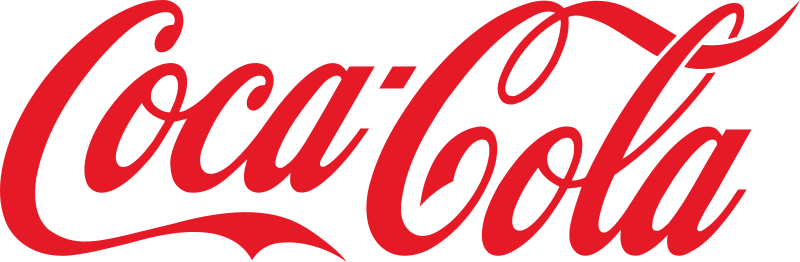 [Speaker Notes: Does this 20oz bottle of coca cola contain more lipids, carbohydrates, or proteins?  Carbohydrates

Which large molecule will yield simple sugars? Carbohydrates

Which large molecule will yield amino acids?  Proteins

Which large molecule will yield fatty acids?  (Fats)  Lipids]
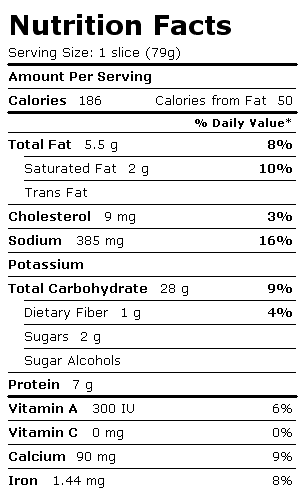 Nutritional label for a 12” hand tossed cheese pizza.
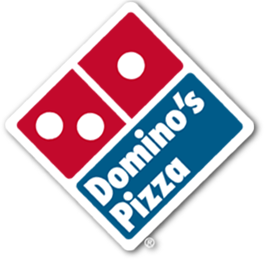 [Speaker Notes: Does this pizza slice contain more lipids, carbohydrates, or proteins?  Carbohydrates

Which large molecule will yield simple sugars? Carbohydrates

Which large molecule will yield amino acids?  Proteins

Which large molecule will yield fatty acids?  (Fats)  Lipids]